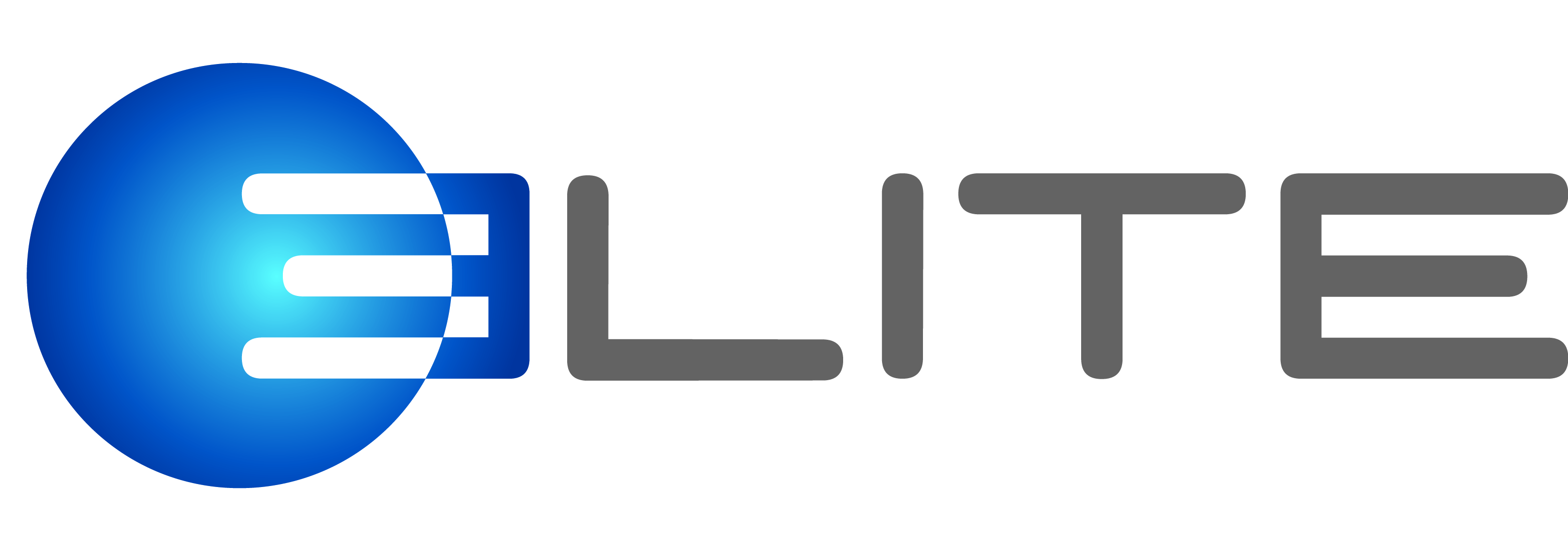 ELITEthinking long termOctubre 2014
ELITE – El programa
Page 2
¿Qué es ELITE?
Qué
ELITE es un programa diseñado para asistir a las PYMES europeas a conseguir sus objetivos de crecimiento a través de la captación de fondos de financiación.
Quién
ELITE está pensada para PYMES con un negocio sólido y una clara estrategia de crecimiento en busca de financiación.
Cómo
ELITE ofrece una estrategia innovadora, incluyendo un  programa de formación, un área de trabajo tutelada, acceso directo a la comunidad financiera y abierta a cualquier formato de financiación (salidas a bolsa, capital privado, deuda en cualquier formato y cualquiera otra)
El objetivo a largo plazo de ELITE es proveer a las PYMES de unas habilidades más sofisticadas, una red de contactos relevantes y una cartera de fuentes de financiación diversificada que les permita acelerar la consecución de sus objetivos de crecimiento.
Page 3
ELITE en España - participantes
ELITE en España será desarrollado en colaboración con:
INSTITUTO DE EMPRESA (IE) – institución educativa internacional dedicada a la formación de los más altos ejecutivos. 
CEPYME - Confederación Española de la Pequeña y Mediana Empresa – la patronal de las PYMES en el ámbito nacional.
…y otros muchos asesores e inversores internacionales dispuestos a apoyar a las compañías de ELITE a cumplir con sus objetivos de crecimiento y acceder a las fuentes de financiación de mercado para ello.
Los participantes en ELITE España formarán a su vez parte de ELITE Europa y su red de empresas, asesores, inversores y altas instituciones.
Page 4
ELITE: las tres fases del programa
ELITE consiste en tres fases en las que un tutor y un equipo asesor de expertos (el equipo ELITE) que acompañarán a la empresa a lo largo de todo el proceso. Las compañías obtendrán el certificado ELITE al final de la fase 2.
Get VALUE
Get FIT
Get READY
FASE 1: Formación 
Un programa de formación diseñado para que fundadores y gestores de las PYMES adquieran las mejores prácticas de gestión y acceso a fuentes de financiación alternativas.
FASE 2: Ejecución 
Adopción progresiva de nuevas prácticas de gestión con el apoyo virtual de un equipo asesor.
FASE 3: Fruto 
Obtenga los beneficios asociados al nuevo modelo de gestión y al acceso  a nuevas oportunidades de negocio, relación y financiación.
Page 5
ELITE: Get READY
Un programa de formación, desarrollado en colaboración con el Instituto de Empresa, que permita a los empresarios y gestores mejorar el gobierno corporativo y la dirección financiera de sus empresas accediendo a las fuentes de financiación más adecuadas a la consecución de sus objetivos de crecimiento.
FASE
 1
Get READY
Page 6
ELITE: Get FIT
En esta segunda fase, la compañía será apoyada en la ejecución de los cambios necesarios para consolidar su capacidad de atraer inversores, con la realización de tareas específicas,  un tutor y un equipo de asesores (equipo Elite), cuando sea necesario.
FASE
 2
Get FIT
Page 7
ELITE – Calendario standard de los 2 años
Primer año – Fase Get READY: de enero a diciembre
Segundo año – Fase Get FIT: de enero a diciembre
CERTIFICADO
Page 8
ELITE: Get VALUE
Acceso a los beneficios y oportunidades disponibles desde la admisión en ELITE pero accesibles para las empresas que hayan obtenido el Certificado.
FASE
 3
Get VALUE
Page 9
Ventajas por la empresa de ser de ELITE
Periodo de 2 años
Post-Certificado
Page 10
ELITE: requisitos de entrada
Facturación mínima de €10 millones (menos si las perspectivas de crecimiento son grandes)
Resultado de explotación > 5% de las ventas.
Beneficio neto positivo en el último ejercicio.
Endeudamiento neto/Ebitda < 3
Recorrido de resultados positivos (crecimiento de ingresos, márgenes ...)
Otros requisitos
Proyecto creíble de crecimiento. 
Credibilidad de los gestores. 
Motivación para llevar el cambio cultural, organizativo y de gestión.


LSEG se reserva el derecho de admitir a las compañías en ELITE  y/o continuar siendo miembros de ELITE, independientemente de los requisitos económicos, considerando la situación macroeconómica, las características del sector y cualquier otra circunstancia temporal o extraordinaria que afecte al candidato.
ELITE
Requisitos económicos
Page 11
ELITE en Italia y en Reino Unido – primeros resultados
Page 12
Un historial de crecimiento
131
Lanzada en abril de 2012, en 24 meses ELITE ha atraído:
100
170
100
170 compañías
130 asesores financieros y profesionales
70 inversores institucionales (firmas de inversión privada e inversores de deuda)
Reino Unido
63
30
ABRIL 2012
OCTUBRE 2012
ABRIL 2013
OCTUBRE 2013
ABRIL 2014
Page 13
Alta calidad
El nivel de calidad de las compañías que se unen al programa es extraordinariamente bueno y con una distribución equilibrada en términos sectorial, geográfico y de antigüedad.
Ingresos medios (€m)*
105
Crecimiento medio a la admisión (%)
15%
Margen bruto medio a la admisión (%)*
15%
Endeudamiento neto/EBITDA* (media)
2x
Exportación media (% de las ventas totales)
50%
ELITE es capaz de atraer un grupo de compañías que aglutinen todos los servicios corporativos necesarios para las empresas (asesores financieros, consultores, auditores, abogados, etc)
Fuente: datos disponibles de las 150 empresas italianas a cierre de 2012.
Page 14
Diversidad de tamaños y sectores
Ingresos*
Sectores
Fuente: datos disponibles de las 150 empresas italianas a cierre de 2012.
Page 15
ELITE fomenta el cambio cultural y el acceso al capital
Desde su entrada en el programa, las compañías  ELITE aceleraron sus planes de crecimiento y obtuvieron acceso a nuevas fuentes de financiación.
Compañías hananunciado su intención de salir a bolsa en el medio plazo y 1 cotiza en el mercado alternativo italiano (AIM Italia)
15
9
Compañías han completado una operación con una firma de inversión privada.
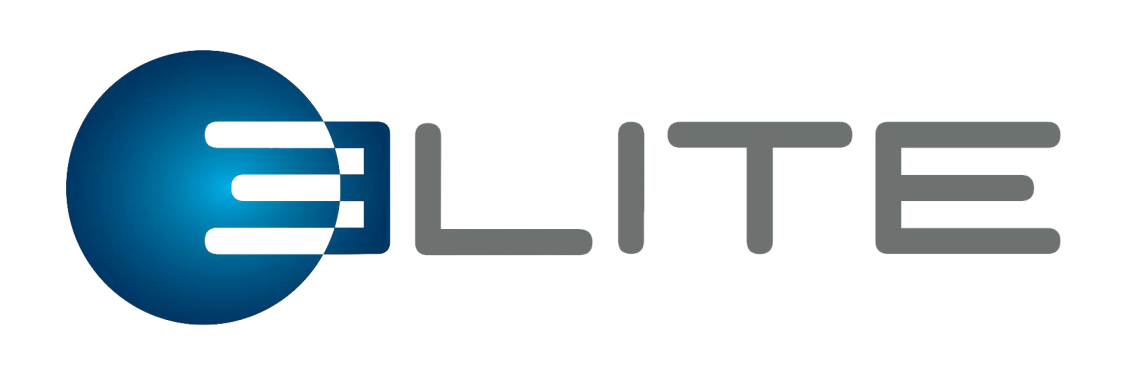 8
Compañías emitieron bonos y otras 8 están siendo evaluadas para hacerlo.
25
Operaciones de M&A / JV deals completadas  por compañías ELITE.
Millones de €uros concedidos por SACE* a 18 copañías desde Abril de 2013.
30
20
Millones de €uros invertidos por SIMEST*
* SACE y SIMEST son socios institucionales de ELITE (propiedad del Ministerio de Finanzas italiano)
Page 16
Contactos
Rafael Arcenegui
rafael.arcenegui-ext@lseg.com
Barbara Lunghi
Barbara.lunghi@lseg.com
Page 17